LUCA MILITI
KOUTA NEGRI
CESARE TABARELLI
GIORGIO BERTOLETTI
STRATEGIA COMUNICATIVA
PROBLEMA
L'ATTUALE STRATEGIA COMUNCATIVA, SEBBENE ARTICOLATA, NON  RIESCE A COMUNCARE LA RICCHEZZA E L'IDENTITA' DEL MUSEO
DETERMINANTE: L'attuale tecnica di promozione non consente di far percepire alle persone la vera essenza del museo

EFFETTO 1: Le persone non ne comprendono la ricchezza e quindi non sono motivate a visitarlo

EFFETTO 1.2: Impossibilità di sfruttare le potenzialità economiche del museo, anche in termini di investimento
PROBLEMA
IDENTITA'
ALTA MODA ITALIANA
TRADIZIONE E LAVORO FEMMINILE
GLAMOUR
SOGNO
OBIETTIVI
STRATEGIA  MIRATA ALLA COMUNICAZIONE E ALLA  PROMOZIONE DEL MUSEO
VOLANTINO
VETRINA
MEDIA:
FACEBOOK
INSTAGRAM
SITO WEB
TRIP ADVISOR
TROVARE UNA STRATEGIA PER COMUNICARE L'IDENTITA' DEL MUSEO
VOLANTINO
ASPETTO E CONTENUTI
SUGGERIMENTI DI MARKETING:
DISTRIBUZIONE
LINGUE
ASPETTO
PER RENDERE PIU' INCISIVO E CHIARO IL VOLANTINO PROPONIAMO:
TEMA: IDENTITA' DEL MUSEO come filo conduttore
SINTESI DEL TESTO ATTUALE (troppo ricco e dispersive)
EVIDENZIARE I PUNTI FORZA DEL MUSEO
IMMAGINI : VESTITI (SU MANICHINI) - IMMAGINI MUSEO
DISTRIBUZIONE
HOTEL(sfruttando l’ampia presenza di visitatori e turisti nella zona)

VOLANTINAGGIO(oltre che a Castiglione, nelle località turistiche del territorio e in occasione di eventi particolari)

NEGOZI E PUNTI D’INCONTRO
LINGUE
2 PROPOSTE:
3 VOLANTINI:
ITALIANO
TEDESCO
INGLESE
(più adeguata alle presenze turistiche sul territorio)
1 VOLANTINO:
ITALIANO E INGLESE(più eonomica)
VETRINA
CARTAMODELLI per attirare l'attenzione senza dare l'idea di negozio
MANICHINI CON ABITI IN POSA per dare un idea artistica agli abiti
DISEGNI E SCHIZZI per dare un’idea della complessità e del processo creativo di alto profilo che ha generato abiti e collezioni, oltre che delle collaborazioni realizzate con grandi stilisti
MEDIA
TRIP ADVISOR
FACEBOOK
SITO WEB
INSTAGRAM
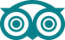 RINNOVAMENTO E AGGIUNTA DI IMMAGINI CHE ILLUSTRINO L'INTERNO DEL MUSEO
SINTESI DELLE INFORMAZIONI, SELEZIONANDO SOLO ALCUNI PUNTI DI FORZA
TRIP ADVISOR
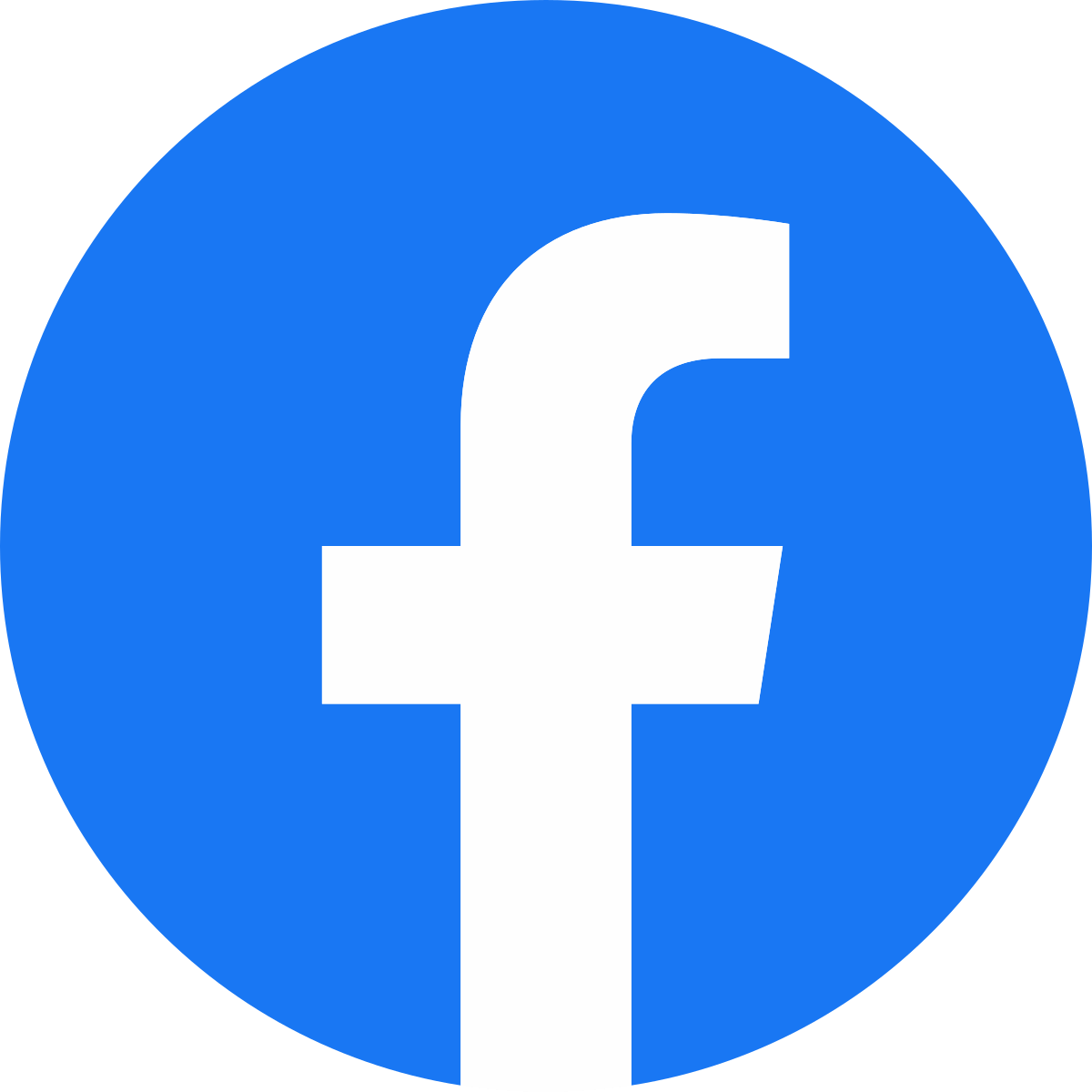 VALORIZZARE FACEBOOK COME STRUMENTO DELLA QUOTIDIANITA'
PUBBLICARE LE FOTO DEI VISITATORI E DELLA VITA QUOTIDIANA DEL MUSEO (backstage, eventi, corsi, laboratori…)
FACEBOOK
VALORIZZARE INSTAGRAM COME STRUMENTO DELL'ECCELLENZA
AGGIUNGERE FOTO DEL MUSEO – MANICHINI CON ABITI
RIMUOVERE FOTO DEI VISITATORI (più adatte a facebook)
SPONSORIZZARE I POST
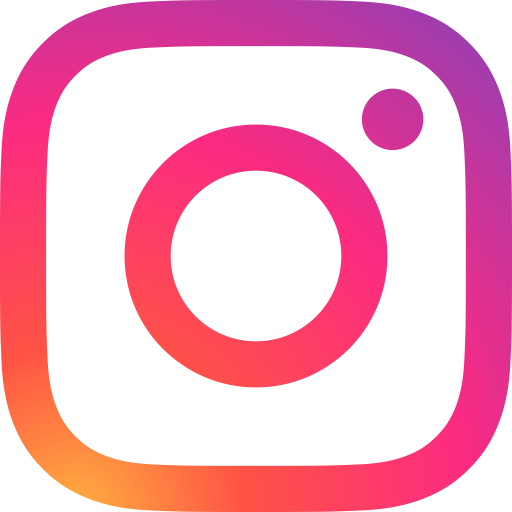 INSTAGRAM
Per una migliore incisività, comprensibilità e chiarezza del sito, proponiamo di:
RIORDINARE LE SEZIONI ORGANIZZANDO I CONTENUTI SU QUATTRO PAGINE:
HOME - news
IL MUSEO – storia del museo
EVENTI E CONCORSI
DOVE SIAMO – luogo(cartina), contatti, informazioni generali
INTRODURRE ELEMNTI DINAMICI (Cambio delle immagini per ogni sezione)
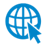 SITO WEB
GRAZIE PER L'ATTENZIONE
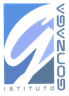 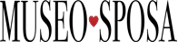